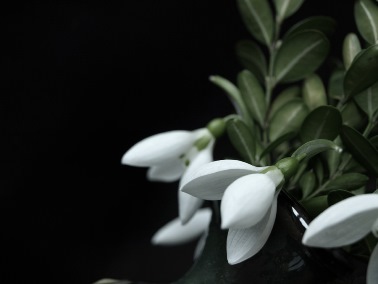 От подснежника 
привет!
Интерактивная 
викторина 
для 5-8 
классов
Автор:
Ольга Михайловна Степанова
учитель английского языка 
МБОУ «Цивильская СОШ №1 
имени Героя Советского Союза
 М.В. Силантьева»
города Цивильск Чувашской Республики
2016
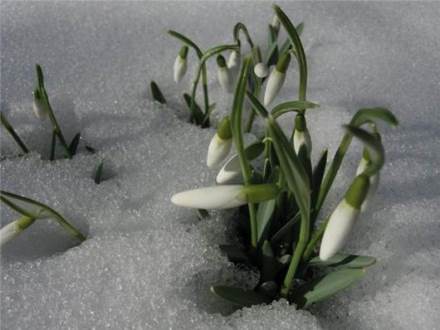 Самый первый, самый тонкий,
Есть цветок с названьем нежным.
Как … капели звонкой,
Называется подснежник.
В.Нищев
привет
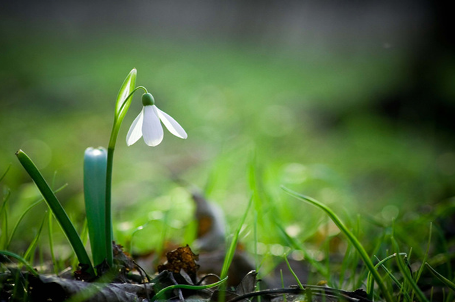 Из-под снега, на проталинке,
Самый первый, самый маленький,
Мокролюб, цветочек-вешник —
Распустил … подснежник.
О.Карелин
бутон
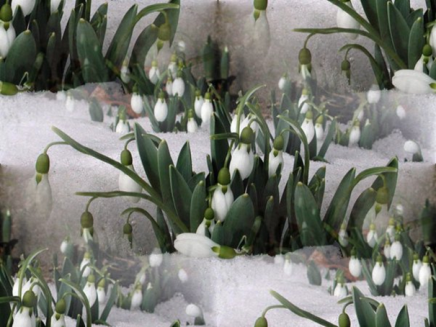 Вот подснежник на поляне,
Я его нашел.
Отнесу подснежник маме,
Хоть и не расцвел.
И меня с цветком так нежно
… обняла,
Что раскрылся мой подснежник
От ее тепла.
Г.Виеру
Мама
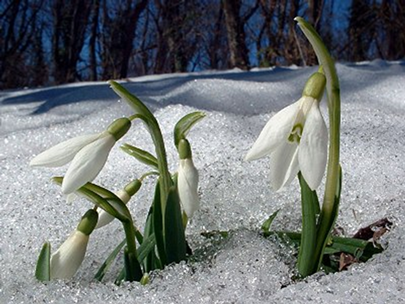 Голубенький, чистый
Подснежник-цветок!
А подле сквозистый,
Последний снежок,
Последние … 
О горе былом,
И первые грёзы
О счастье ином…
А.Майков
слёзы
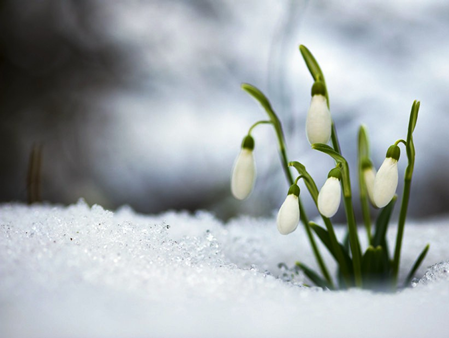 Плакала Снегурочка,
Зиму провожая.
Шла за ней печальная,
Всем в лесу чужая.
Там, где шла и плакала,
Трогая берёзы,
Выросли подснежники —
Снегурочкины
… .
Т.Белозеров
Слезы
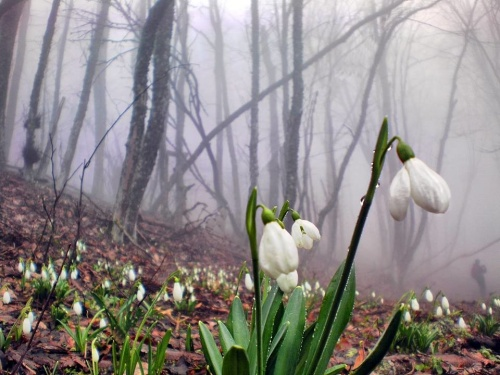 Расцвел подснежник. Он хорош.
Нигде такого не найдешь!
Он так красив, душист, приятен.
Он манит запахом своим.
И у кого душа без пятен,
Он в … сам дается им.
Н. Доброта
руки
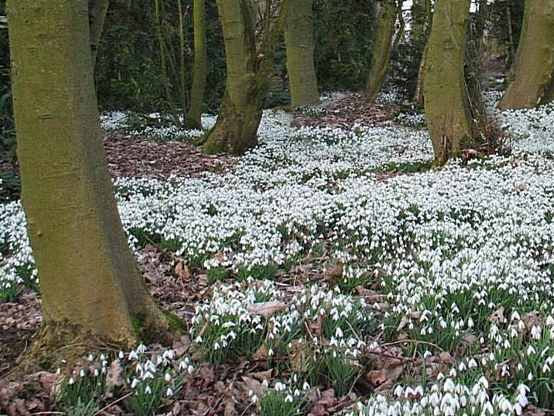 Свистит моя Свистулька
Весенним соловьем,
И толстая сосулька
Худеет за окном.
Свистит-переливается,
Летит за трелью трель —
Подснежник просыпается,
Стучит в окно … .
В.Степанов
апрель
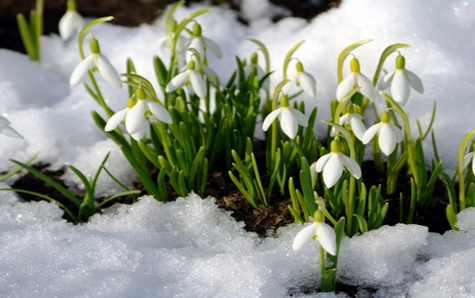 На поляне вырос подснежник,
На поляне подснежник расцвел,
Но … на подснежник злится
И мороз на подснежник зол.
А подснежник не замечает,
Над поляной головкой качает.
Так весну наш подснежник
Встречает.
М.Петровская
зима
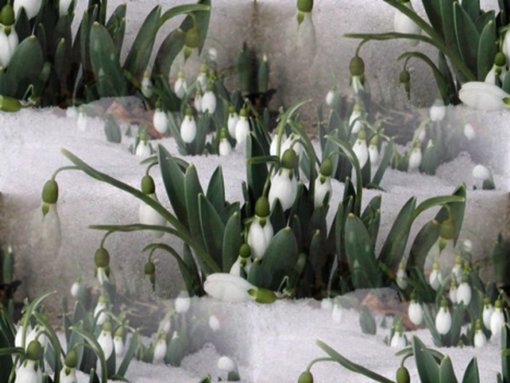 Прибежал подснежник
В мартовский лесок,
Заглянул подснежник
В чистый ручеек.
И, себя увидев,
Крикнул: «Вот те на!
Я и не заметил,
Что пришла … »
Л.Кудрявская
весна
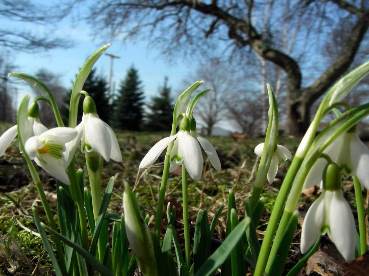 Апрель, апрель!
На дворе звенит капель.
По полям бегут ручьи,
На дорогах лужи.
Скоро выйдут муравьи
После зимней стужи.
Пробирается  … 
Сквозь лесной валежник.
Стали птицы песни петь,
И расцвел подснежник.
С.Маршак
медведь
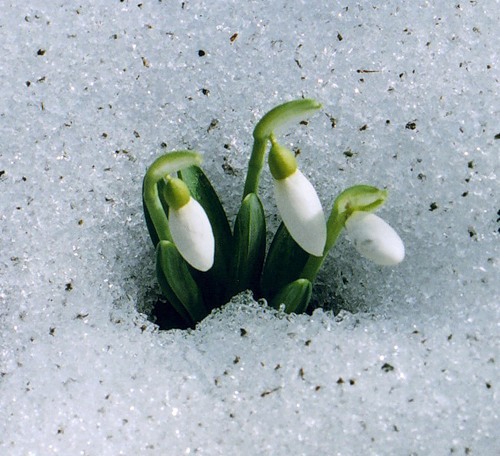 Я родился! Я родился!
… пробил, на свет явился!
Ух, какой ты, снег, колючий,
Ты холодный, снег, и злющий.
О морозах зря мечтаешь,
Очень скоро ты растаешь,
Уплывешь потоком в речку
И не скажешь ни словечка!
А.Матутис
Снег
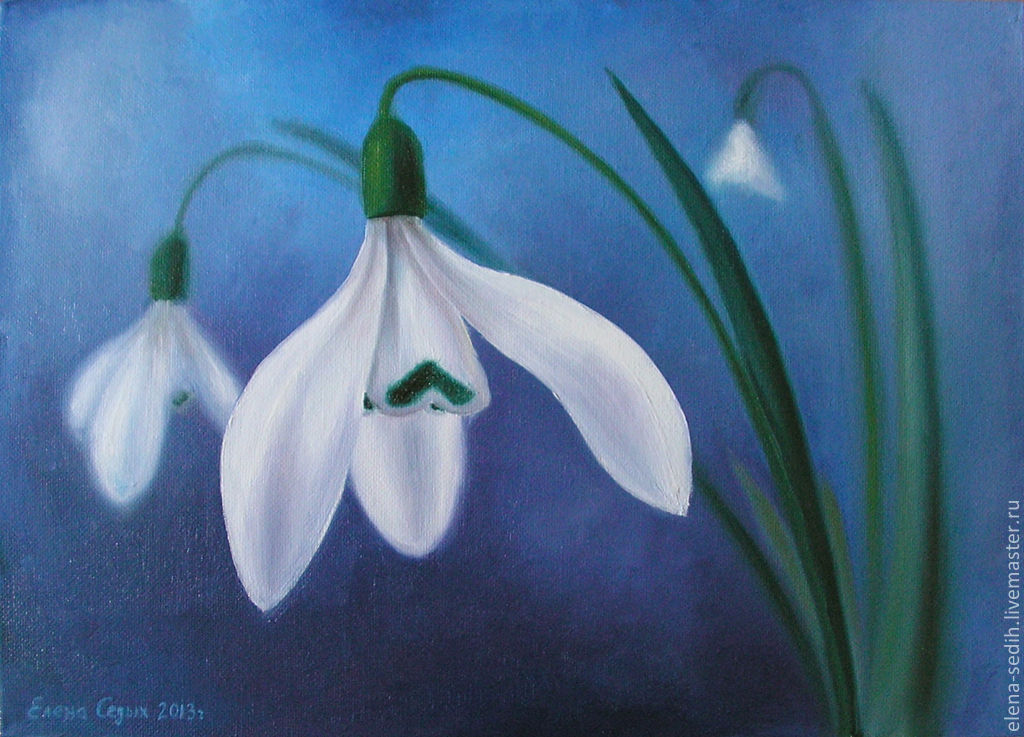 Выглянул подснежник
В полутьме лесной —
Маленький разведчик,
Посланный весной;
Пусть еще над лесом
Властвуют снега,
Пусть лежат под снегом
Сонные луга;
Пусть на спящей речке
Неподвижен лед, —
Раз пришел … ,
И весна придет! Е.Серова
разведчик
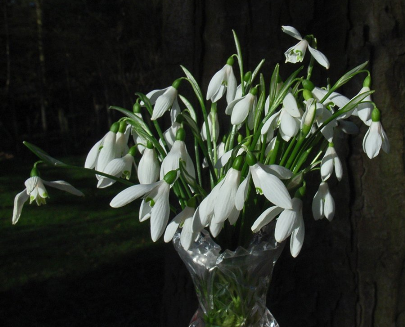 Спасибо 
за участие 
в викторине!






Победителю – 
букет 
подснежников!
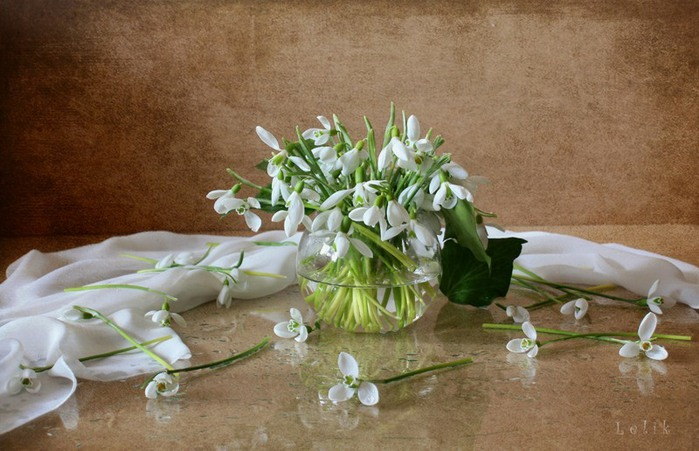 Источник
http://morestihov.ru/stixi-o-prirode/stixi-pro-cvety/stixi-pro-podsnezhniki-dlya-detej.html